Finite Automata and Regular Languages
Discrete Mathematics and Theory 2Mark Floryan
Goals!
1. Quick definition of languages…a different way to think about functions AND introduction to the Chomsky Hierarchy.
2. Our first model of computation, the finite automata!! How does it work? How do we prove things about what functions it can compute? Etc…
3. Are there equivalent models / expressions that are equivalent to the finite automata? How do we identify functions that can NOT be computed by these?
Part 1: Functions, Languages, and the Chomsky Hierarchy
Types of Problems
Chomsky Hierarchy
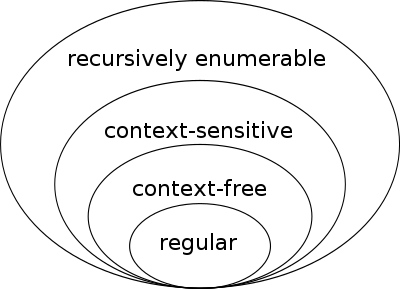 Each language has a computational model that recognizes it
A description of languages and their relationship to one another
In this deck, we will see the regular languages and the machines that recognize them
Part 2: Finite Automata And Regular Languages
Introduction: What is a finite State Machine
Finite State Machines
First model of computation that we will look at in detail.
Features:
Has a VERY limited amount of memory. What can we compute with such limited memory?
What input / output does this machine support? Does this matter?
Can we find at least one function that this machine CANNOT compute?
Deterministic Finite Automata (DFA)
Accepts Input as a stringExample Input: AABCDAABCCC
When one character of input is read, machine transitions to a new state
S4
B,C,D
A,B,C,D
S1*
A
A
One or more states are considered accepting states
One state is the special start state
S2
S3
A
B,C,D
B,C,D
Machine has some number of states (4 in this example) in can be in. Machine is only in one state at a time. This is the ONLY variable / memory DFAs have
Deterministic Finite Automata (DFA)
Accepts Input as a stringExample Input: AABCDAABCCC
Let’s step through the execution of this machine
S4
B,C,D
A,B,C,D
S1*
A
A
S2
S3
A
B,C,D
B,C,D
Deterministic Finite Automata (DFA)
Accepts Input as a stringExample Input: AABCDAABCCC
The formal definition of a deterministic finite state machine is:
S4
B,C,D
A,B,C,D
S1*
A
A
S2
S3
A
B,C,D
B,C,D
Activity: Design a State Machine
Imaging an automatic sliding door at, say, a grocery store.
Front Pad
Front Pad
Another Example: How Buttons Work
Hover state = 0 
&&
Mouse button up
Hover State 0
----------
No hover
Hover State 1
----------
Currently hovering
State 1
----------
Mouse went down beginning a click
State 2
----------
Mouse went up completing a click
State 0
----------
No click has begun
Mouse moves over button
Hover state = 1 
&&
Mouse button down
Hover state = 1 
&&
Mouse button up
200ms passed, no double click started
Register a single click
Mouse moves away from button
Hover State = 0 
&&
Mouse button up
Register Double Click
Hover state = 1
Mouse button down
State 4
----------
Mouse up completing double click
State 3
----------
Mouse back down, starting a double click
Hover state = 1
Mouse button up
More Practice with DFA
Practice Problem 1
S2
List out the formal description (5-tuple) for this machine
What set of strings does this machine recognize?
1
0
0
S3
1
S1
0,1
Practice Problem 2
Design a DFA that accepts any binary string that contains “001” as a substring anywhere (possibly multiple times) in the string. The DFA should reject if the string does not contain a contiguous 001 anywhere in the string.

Examples:011110101011111	REJECT111110010101011	ACCEPT
Formal Definition of Computation with DFA
Formal Definition of computation
Non-Deterministic Finite State Automata (NFA)
Motivating Question
Does adding a new feature / functionality to our machine / computational model increase the number of functions (or languages) it can recognize?
Example: 2-DFA
What does this machine do on input: 000100
S2
S5
Imagine a DFA with the following extra feature:

“The machine works exactly as a DFA we have already described, except it can be in up to two states at once.”

Notes:2 start statesEach state transitions after reading each symbolMachine accepts in either state is in final state at end
1
0
S4
S1
0
1
1
0
0
1
0, 1
0, 1
S6
S3
In general, what language does this machine recognize?
2-DFA vs. DFA?
Which of the following do you think is true?
Possible Theorem 1: A 2-DFA is equivalent in computational power as a traditional DFA
In other words: For any language L, there exists a DFA that accepts it iff there exists a 2-DFA that accepts it (note the if and only if here)
Possible Theorem 2: A 2-DFA has more computational power than a DFA
In other words: There exists at least one language L that can be recognized by a 2-DFA but cannot be accepted by any DFA
2-DFA vs. DFA?
Possible Theorem 1: A 2-DFA is equivalent in computational power as a traditional DFA
In other words: For any language L, there exists a DFA that accepts it iff there exists a 2-DFA that accepts it (note the if and only if here)
How do we prove this?
Prove both directions of the claim:
1. If a DFA exists that accepts L, then a 2-DFA exists that accepts L (easy one)2. If a 2-DFA exists that accepts L, then a DFA exists that accepts L (a little harder)
Suppose we think this one is true (spoiler: it is!)
Basic idea: If one type of machine accepts a language L, can you simulate that machine with the other type?
2-DFA vs. DFA?
Possible Theorem 1: A 2-DFA is equivalent in computational power as a traditional DFA
Consider direction 1 first:If a DFA exists that recognizes some language L, then a 2-DFA exists too!
S2
S2
0, 1
0
0
S4
S1
S1
1
1
0
Given a DFA that accepts an arbitrary language L (left), describe the process for turning this into an equivalent 2-DFA (right)
0
Add a dummy state that the 2-DFA will also be in at all. times, doesn’t affect the language L that gets recognized
1
1
0, 1
0, 1
S3
S3
2-DFA vs. DFA?
Possible Theorem 1: A 2-DFA is equivalent in computational power as a traditional DFA
Consider direction 1 first:If a DFA exists that recognizes some language L, then a 2-DFA exists too!
Here is the formal version of this process
Prove this works: Because D’ fulfills all the requirements of a 2-DFA, and executes the exact same way D does (except for being in the dummy second state at all times). Thus, any string that D accepts will also be accepted by D’
2-DFA vs. DFA?
Possible Theorem 1: A 2-DFA is equivalent in computational power as a traditional DFA
Consider direction 2 next:If a 2-DFA exists that recognizes some language L, then a DFA exists too!
S2
S5
1
0
S4
S1
0
0
0
0
S1,S6
S1,S4
1
1
0
1
1
1
0
Given a 2-DFA that accepts an arbitrary language L (left), describe the process for turning this into an equivalent DFA (right)
0
0
0
1
1
1
1
0, 1
0, 1
S6
S3
S1,S5
S2,S4
S2,S5
S2,S6
S3,S5
0, 1
0
0
S3,S4
S3,S6
1
1
One start state (combination of two start states in original DFA
2-DFA vs. DFA?
Each state represents a combination of states the 2-DFA can be in
S2
S5
State is final if ONE of the two was final in the original DFA
1
0
S4
S1
0
0
0
0
S1,S6
S1,S4
1
Transitions show how one symbol leads to a new combination of 2 states in original DFA
1
0
1
1
1
0
0
0
0
1
1
1
1
0, 1
0, 1
S6
S3
S1,S5
S2,S4
S2,S5
S2,S6
S3,S5
0, 1
0
0
S3,S4
S3,S6
Prove that it works: The new DFA will always accept if the original 2-DFA does because each state in the new DFA represents exactly one pair of states of the original 2-DFA. Thus, with a traditional DFA, we can simulate exactly what the 2-DFA would have done and accept if and only if the original 2-DFA accepts.
1
1
2-DFA vs. DFA?
Possible Theorem 1: A 2-DFA is equivalent in computational power as a traditional DFA
Consider direction 2 next:Here is the formal version of the process
2-DFA vs. DFA?
Possible Theorem 1: A 2-DFA is equivalent in computational power as a traditional DFA
Thus, it is proven!!!!
Non-Determinism
Let us now look at a different, but similar functionality we can add to the DFA: Non-Determinism
Non-Determinism: Is a feature of computational models that allows them to exist in multiple states at one time. The machine can be in any number of it’s states simultaneously.
Note that this will be an extension of the 2-DFA. Effectively, an n-DFA where the DFA has n states. The main difference being that an NFA does not HAVE to be in multiple states.
Non-Determinism: Intuition
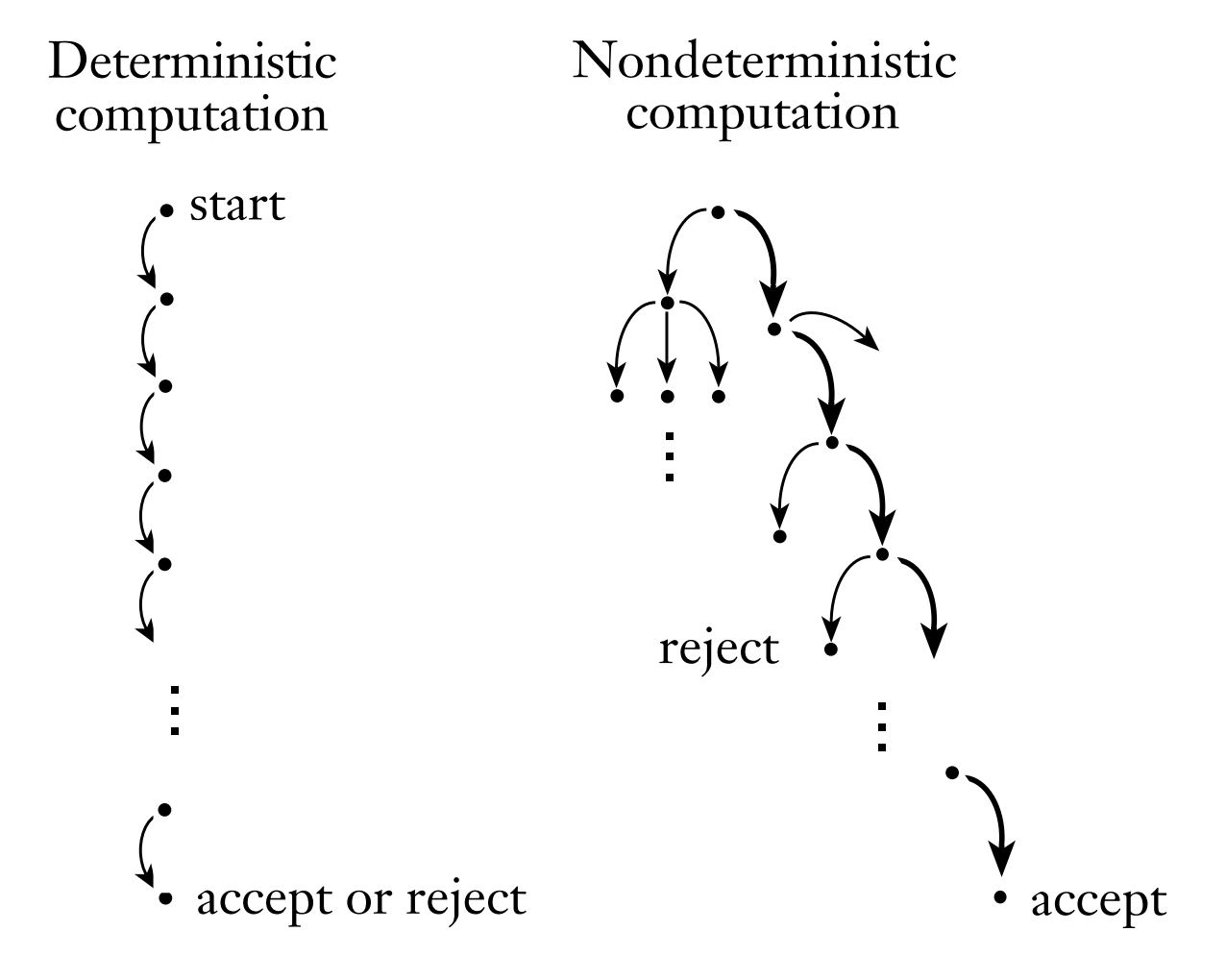 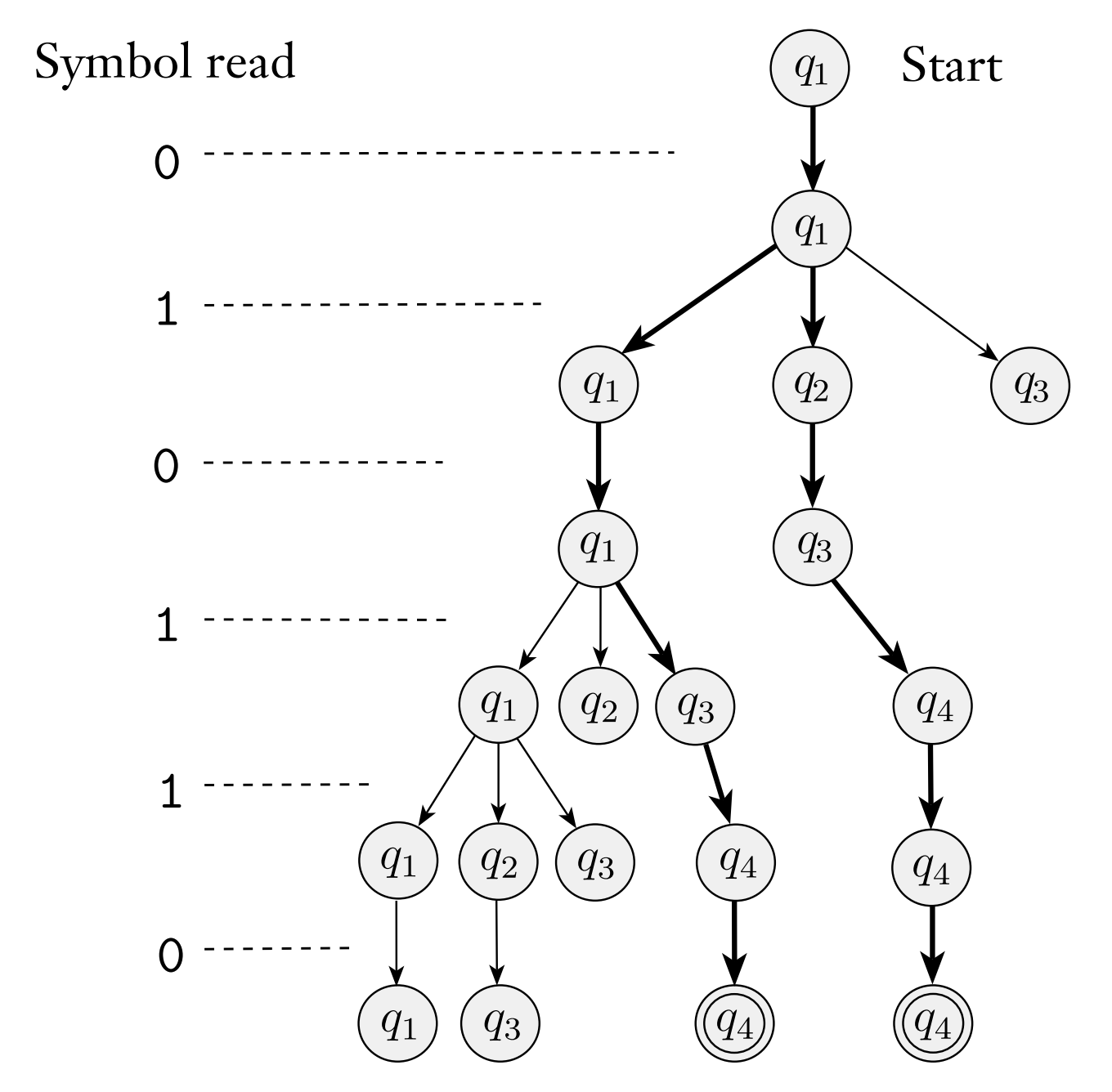 Non-Determinism Definition And Example
A Non-Deterministic Finite Automaton (NFA) is a DFA than can be in multiple states at once. Formally:
0,1
0,1
1
1
S2
S3
S1
S4
Non-Determinism Definition And Example
Note that S1 has two transitions for input character 1. This means if a 1 is read, two copies of the machine will split off. One transitions to S1 and the other transitions to S2
A Non-Deterministic Finite Automaton (NFA) is a DFA than can be in multiple states at once. Formally:
0,1
0,1
1
1
S2
S3
S1
S4
Non-Determinism Definition And Example
0,1
0,1
1
1
S2
S3
S1
Let’s run this machine on some sample input. 
Inputs to try:0000110111 1010001
In general, what language does this machine recognize?
Answer: Strings that contain 11 or 101 somewhere in them.
S4
Non-Determinism Example
Practice: Develop an NFA that accepts the following language:
Non-Determinism Example
Practice: Develop an NFA that accepts the following language:
0,1
0,1
0,1
1
S2
S3
S1
S4
Non-Determinism Example
Practice: Develop an NFA that accepts the following language:
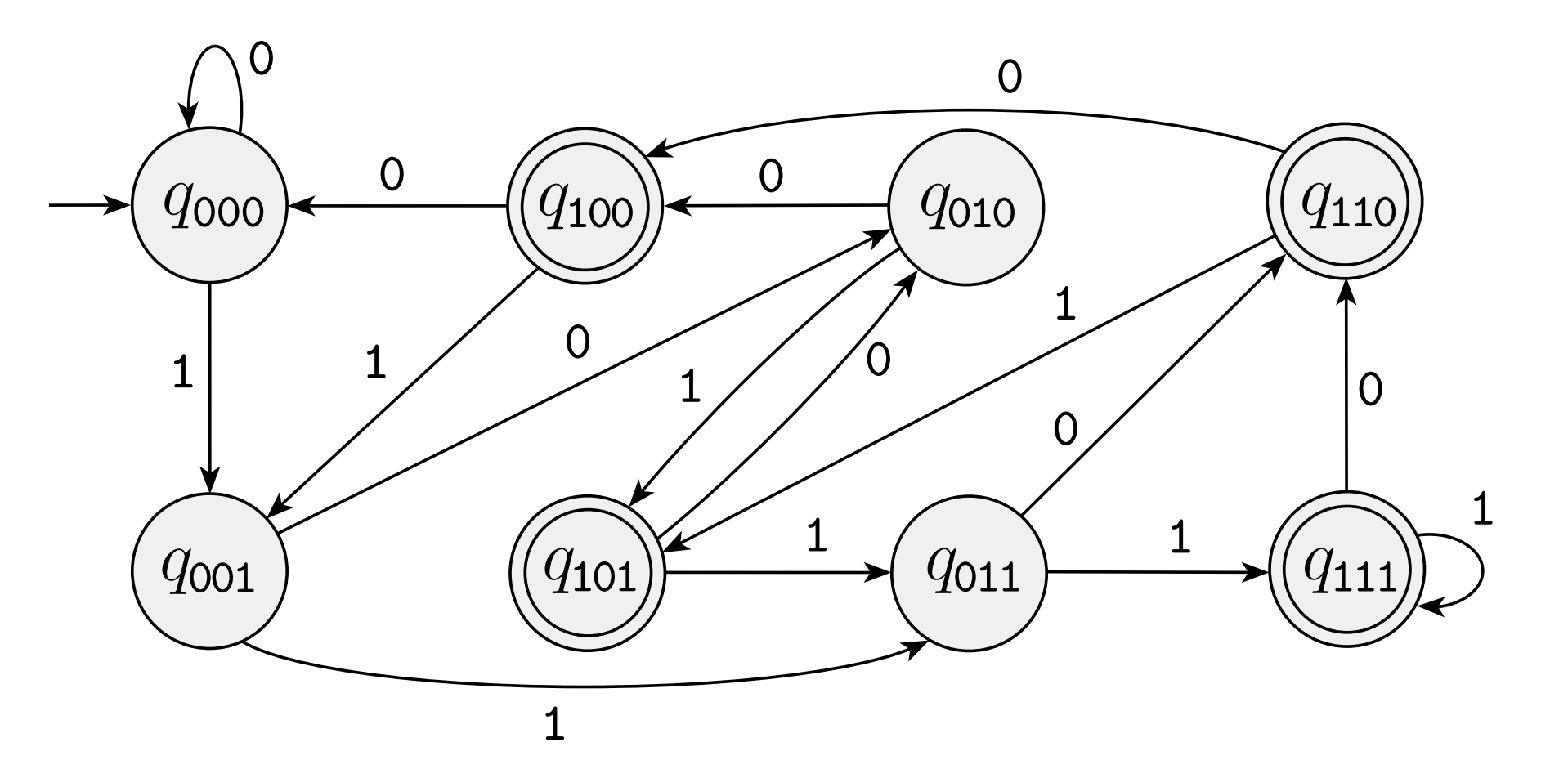 FYI: Here is a DFA that accepts A. Oftentimes, using an NFA is much simpler
Non-Determinism Example
Practice: Develop an NFA that accepts the following language:
Equivalence of NFA and DFA?
Which of the following do you think is true?
Possible Theorem 1: An NFA is equivalent in computational power to a DFA
In other words: For any language L, there exists a DFA that accepts it iff there exists an NFA that accepts it (note the if and only if here)
Possible Theorem 2: An NFA has more computational power than a DFA
In other words: There exists at least one language L that can be recognized by an NFA but cannot be accepted by any DFA
NFA vs. DFA?
Possible Theorem 1: An NFA is equivalent in computational power to a DFA
In other words: For any language L, there exists a DFA that accepts it iff there exists an NFA that accepts it (note the if and only if here)
How do we prove this?
Prove both directions of the claim:
1. If a DFA exists that accepts L, then an NFA exists that accepts L (easy one)2. If an NFA exists that accepts L, then a DFA exists that accepts L (harder)
Suppose we think this one is true (spoiler: it is!)
Basic idea: If one type of machine accepts a language L, can you simulate that machine with the other type? It is the same (similar) proof as the 2-DFA example!!!
NFA vs. DFA?
Possible Theorem 1: An NFA is equivalent in computational power to a DFA
Consider direction 1 first:If a DFA exists that recognizes some language L, then an NFA exists too!
S2
S2
0
0
Trivial, a DFA is a valid NFA by definition, so don’t actually need to change anything!!
S1
S1
1
1
0
Given a DFA that accepts an arbitrary language L (left), describe the process for turning this into an equivalent NFA (right)
0
1
1
0, 1
0, 1
S3
S3
NFA vs. DFA?
Possible Theorem 1: An NFA is equivalent in computational power to a DFA
Consider direction 2 next:If an NFA exists that recognizes some language L, then a DFA exists that also accepts L!
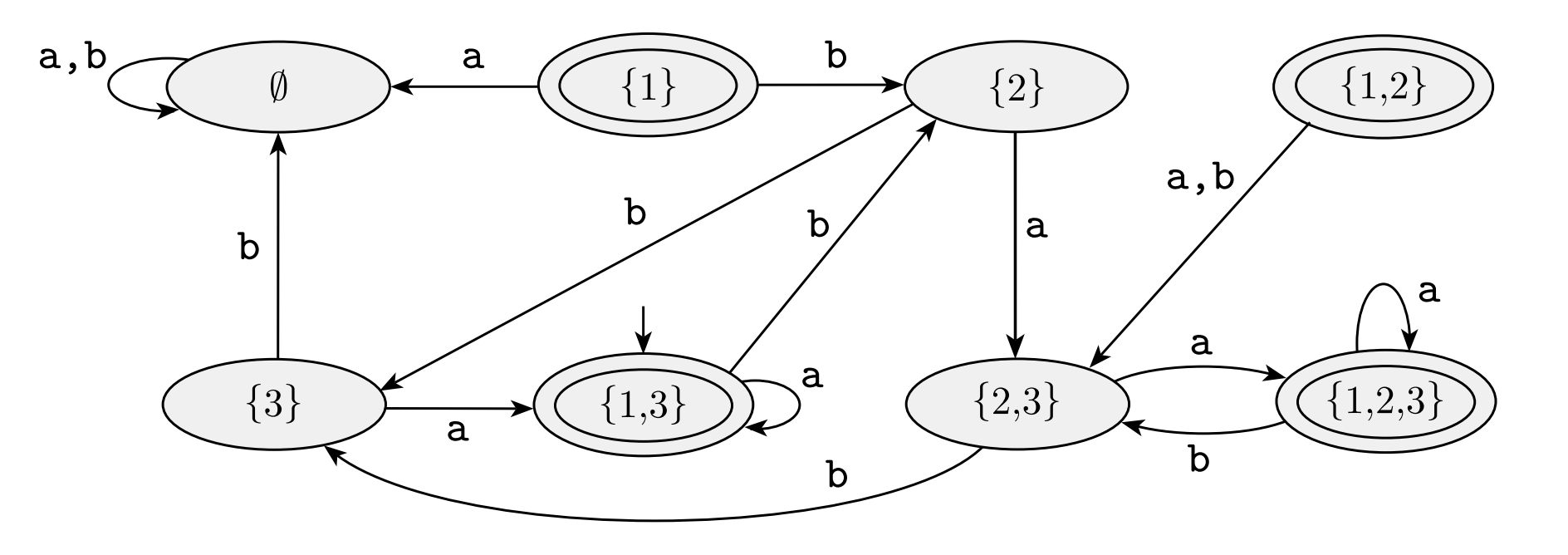 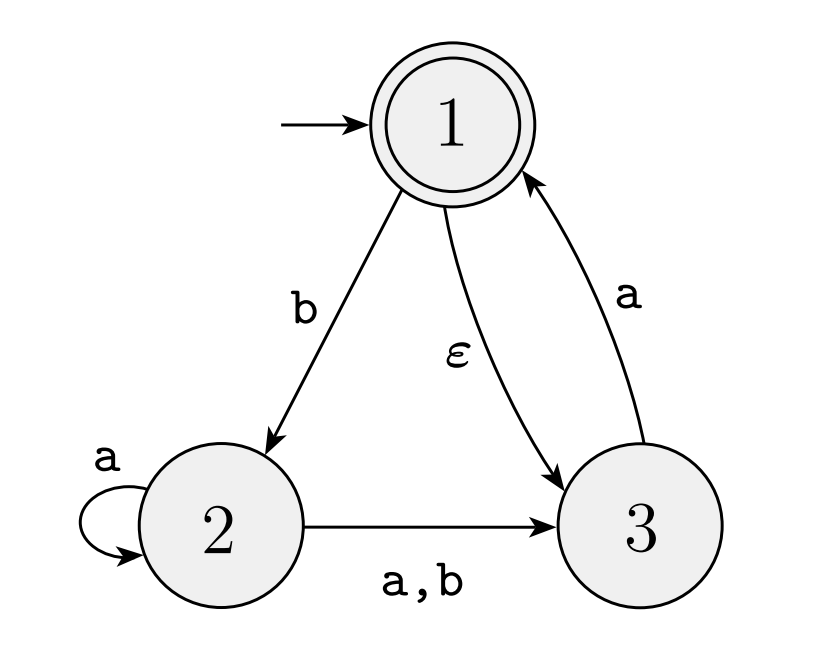 Given an NFA that accepts an arbitrary language L (left), describe the process for turning this into an equivalent DFA (right)
When character is read from input, we transition to a new subset of states the NFA was in
States are every possible subset of states in the original NFA.
NFA vs. DFA?
Possible Theorem 1: An NFA is equivalent in computational power to a DFA
Consider direction 2 next:If an NFA exists that recognizes some language L, then a DFA exists that also accepts L!
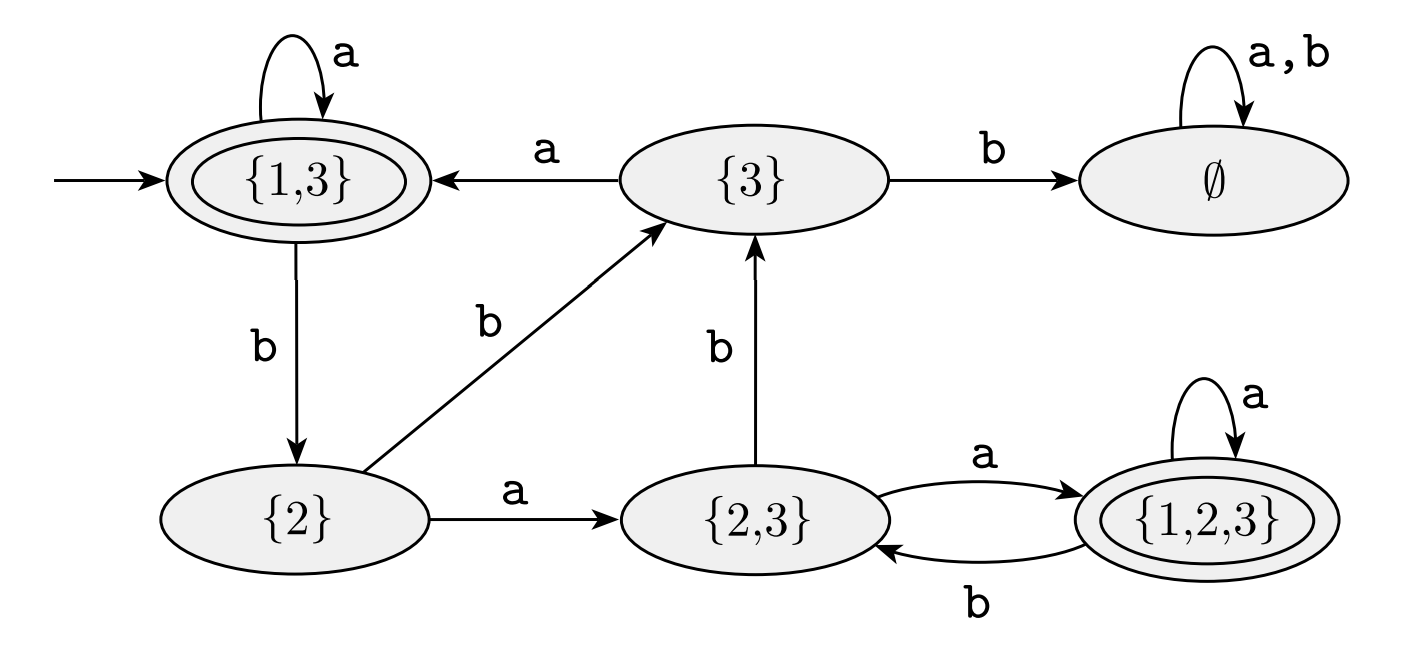 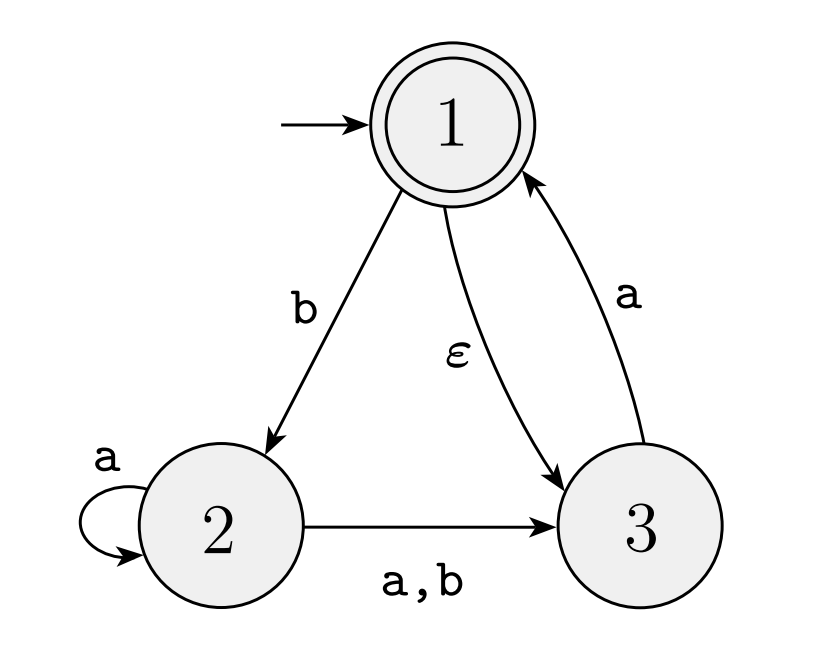 Given an NFA that accepts an arbitrary language L (left), describe the process for turning this into an equivalent DFA (right)
Some state combinations from previous slide are impossible (have no incoming edges), so they can be removed. This is the simpler version
NFA vs. DFA?
Possible Theorem 1: An NFA is equivalent in computational power to a DFA
Consider direction 2 next:Here is the formal version of the process
What is E() here? Given a set of states R, let E(R) be the set of states that we can reach by traveling along epsilon transitions only, including the original states in the return value.
NFA vs. DFA?
Theorem: An NFA is equivalent in computational power to a DFA
Thus, it is proven!!!!
Non-Determinism Summary
What did we learn in this section:

An NFA is a different type of machine that extends the functionality of a DFA
NFAs are often more convenient for recognizing languages because of the parallelism
NFAs and DFAs are equivalent in computational power
Do we know how to build an NFA in the real world? Kind of…
Regular Languages
Motivating Questions
Ok, we have NFAs and DFAs (and they are equivalent in computational power). What is the exact set of languages that these machines can recognize?
Can we find at least one language that NFAs and DFAs cannot recognize (spoiler: yes)? How do we find one?
Definition: Regular Language
A language is called a regular language if there exists some DFA that recognizes it
…and by equivalence, there exists an NFA that recognizes it too!
This definition is a bit tautological right? Don’t worry, it is a good definition for now and we will analyze what falls into this category and what doesn’t soon.
Properties of Regular Languages
A language is called a regular language if there exists some DFA that recognizes it
We are interested in the following (potential) properties of Regular Languages:Let A and B be languages, we define the regular operations as follows:
Union:
Concatenation:
Star:
Closure Regular Languages
Suppose now that A and B are regular languages. What does it mean to say that regular languages are closed under Union?
Union:
For example, regular languages are closed under Union if the following is true:If A and B are regular languages, then A Union B is also a regular language
Concatenation:
Star:
Closure under some operation means that if the inputs are both in a set, then the output is also in that set. Are the regular languages closed under union, concatenation, and star?
Suppose the regular languages ARE closed under these three operations. What does that tell us about regular languages and/or about how they can be constructed?
Reg. Languages are closed under union
Theorem: The regular languages are closed under union
Union:
Reg. Languages are closed under union
Theorem: The regular languages are closed under union
Union:
Proof: Given the DFAs for A and B (see left), construct a machine that accepts A union B (right)
Claim: If A and B are regular, then A union B is regular
If A is regular, then some DFA M1 accepts it
…
…
A1
A1
A2
A2
S
A4
A4
A4
A4
A3
A3
If B is regular, then some DFA M2 accepts it
…
…
B1
B1
B2
B2
A4
A4
B3
B3
B4
B4
See how easy the NFA makes things sometimes? Non-determinism allows us to simply spawn two threads, each of which runs one of the original DFAs.
Reg. Languages are closed under Concatenation
Theorem: The regular languages are closed under concatenation
Concatenation:
Reg. Languages are closed under Concatenation
Theorem: The regular languages are closed under concatenation
Concatenation:
Proof: Given the DFAs for A and B (see left), construct a machine that accepts A conc. B (right)
Claim: If A and B are regular, then A conc. B is regular
If A is regular, then some DFA M1 accepts it
…
…
New NFA N
A1
A1
A2
A2
A4
A4
A4
A3
A3
If B is regular, then some DFA M2 accepts it
…
…
B1
B1
B2
B2
A4
A4
B3
B3
B4
B4
Key idea: Add an epsilon transition from every final state in M1 to every start state in M2
Reg. Languages are closed under Star
Theorem: The regular languages are closed under star
Star:
Reg. Languages are closed under Star
Theorem: The regular languages are closed under star
Star:
Proof: Given the DFA for A (see left), construct a machine that accepts A * (right)
Claim: If A is regular, then A* is regular
New NFA N
…
A1
A2
If A is regular, then some DFA M1 accepts it
A4
A4
…
A4
S
A1
A2
A4
A3
A4
A4
A4
A3
Key idea: Add new start state (to handle empty string case), then run M1 as before. Anytime we hit a final state of M1, epsilon transition to M1’s old start state (because a new string in language A might be coming up next)
Regular Languages Summary
What did we learn in this section:

A regular language is any language for which an NFA or DFA exists that recognizes it.
Regular languages are closed under Union, Concatenation, and Star (What does this mean for building up regular languages from smaller ones?)
Part 3: Regular Expressions and Non-Regular Languages
Motivating Questions
Ok, NFA and DFAs both recognize regular languages. How can we succinctly express regular languages using more natural expressions?
Can we prove that this new notation for expressing regular languages is in fact complete and sound?
Regular Expressions
In arithmetic, we have operations that allow us to build up larger items in a set from smaller ones. One example:
Because of the closure properties we just proved, we should be able to build up regular languages in a similar way. These expressions are called regular expressions.
This is the language of binary strings that start with a 0 or 1 and then end in any number of 0s
More Examples Of Regular Expressions
More Examples Of Regular Expressions
Formal Definition of Regular Expressions
We say that an expression R is a regular expression if R is…
1-3 are base cases. Regular expression can be one character, epsilon (the set containing only the empty string), or the empty set.
4-6 use the closed operations to build up larger expressions from smaller ones
Formal Definition of Regular Expressions
We say that an expression R is a regular expression if R is…
Important Question:
Using this definition, can we build EVERY possible regular expression? How can we formally express this question and try to prove it?
Formal Definition of Regular Expressions
We say that an expression R is a regular expression if R is…
Important Question:
Using this definition, can we build EVERY possible regular expression? How can we formally express this question and try to prove it?
Here is a formal description of this question
Possible Theorem: A language is regular (i.e., an NFA or DFA exists that accepts it) if and only if some regular expression describes it.
…and by extension, this means that finite automata and regular expressions are equivalently expressive (they can describe the exact same set of functions.
Reg. Expressions To Finite Automata
Possible Theorem: A language is regular (i.e., an NFA or DFA exists that accepts it) if and only if some regular expression describes it.
…and by extension, this means that finite automata and regular expressions are equivalently expressive (they can describe the exact same set of functions.
Proof Overview:Direction 1: If given a regular expression, then the language is regularStrategy: Given a regular expression, show how to construct the NFA that is equivalent to it

Direction 2: If given a regular language (or DFA/NFA), then some regular expression describes it.Strategy: Given an arbitrary DFA/NFA, describe the process for generating an equivalent reg. expression
Reg. Expressions To Finite Automata
Direction 1: If given a regular expression, then the language is regularStrategy: Given a regular expression, show how to construct the NFA that is equivalent to it
We say that an expression R is a regular expression if R is…
Reg. Expressions To Finite Automata
Direction 1: If given a regular expression, then the language is regularStrategy: Given a regular expression, show how to construct the NFA that is equivalent to it
We say that an expression R is a regular expression if R is…
Proof by induction:
Base Case 1: NFA is below:
S1
S1
a
S2
Reg. Expressions To Finite Automata
Direction 1: If given a regular expression, then the language is regularStrategy: Given a regular expression, show how to construct the NFA that is equivalent to it
We say that an expression R is a regular expression if R is…
Proof by induction:
Base Case 2: NFA is below:
S1
S1
Reg. Expressions To Finite Automata
Direction 1: If given a regular expression, then the language is regularStrategy: Given a regular expression, show how to construct the NFA that is equivalent to it
We say that an expression R is a regular expression if R is…
Proof by induction:
Base Case 3: NFA is below:
S1
Reg. Expressions To Finite Automata
Direction 1: If given a regular expression, then the language is regularStrategy: Given a regular expression, show how to construct the NFA that is equivalent to it
We say that an expression R is a regular expression if R is…
Thus, it is proven in one direction. All regular expressions are also a regular language (and thus have at least one DFA that recognizes them)
Reg. Expressions To Finite Automata
Direction 1: If given a regular expression, then the language is regularStrategy: Given a regular expression, show how to construct the NFA that is equivalent to it
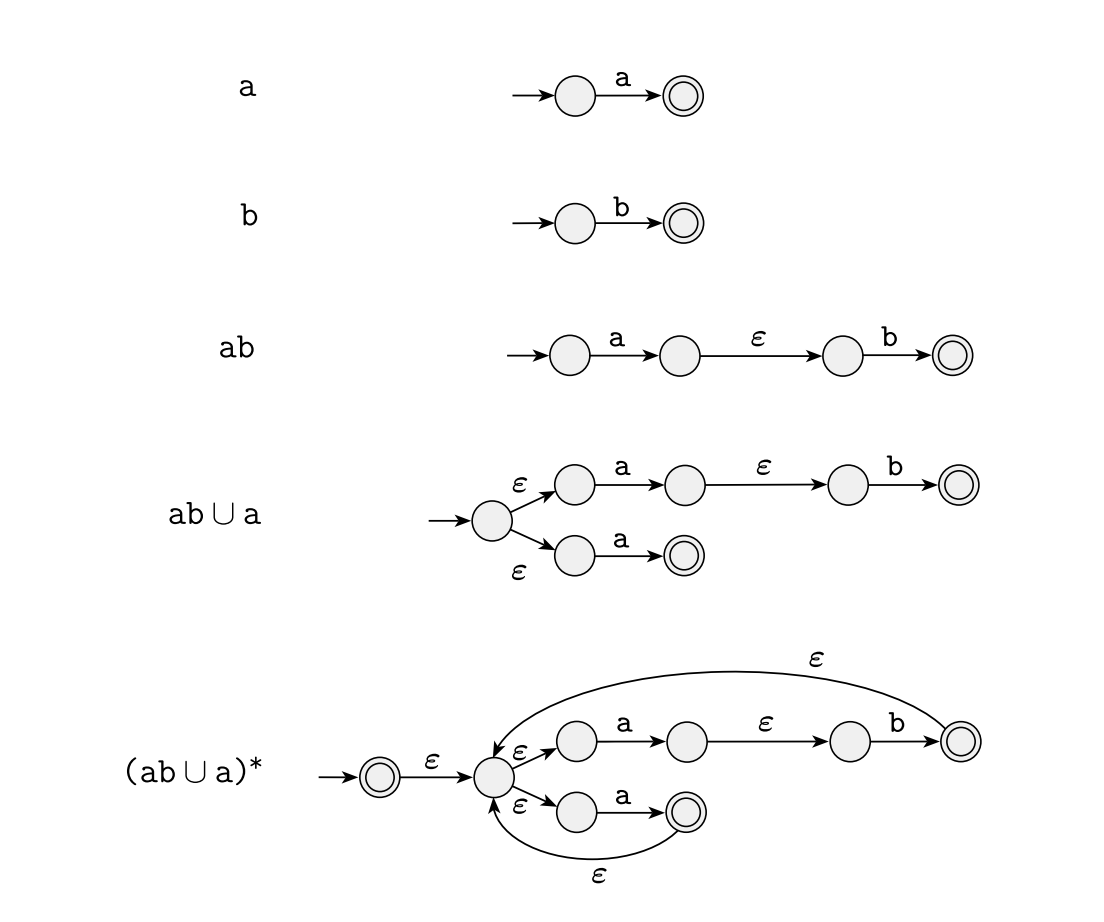 Reg. Expressions To Finite Automata
Direction 2: If given a regular language (or DFA/NFA), then some regular expression describes it.Strategy: Given an arbitrary DFA/NFA, describe the process for generating an equivalent reg. expression
This direction is much harder, so we will provide an overview
Given an NFA, need to convert it into an equivalent regular expression
Convert to a GNFA (an NFA with regular expressions as transitions)
Make GNFA smaller one state at a time until there is only a start and final state (one transition)
The one transition in the GNFA is the regular expression we need
Reg. Expressions To Finite Automata
Direction 2: If given a regular language (or DFA/NFA), then some regular expression describes it.Strategy: Given an arbitrary DFA/NFA, describe the process for generating an equivalent reg. expression
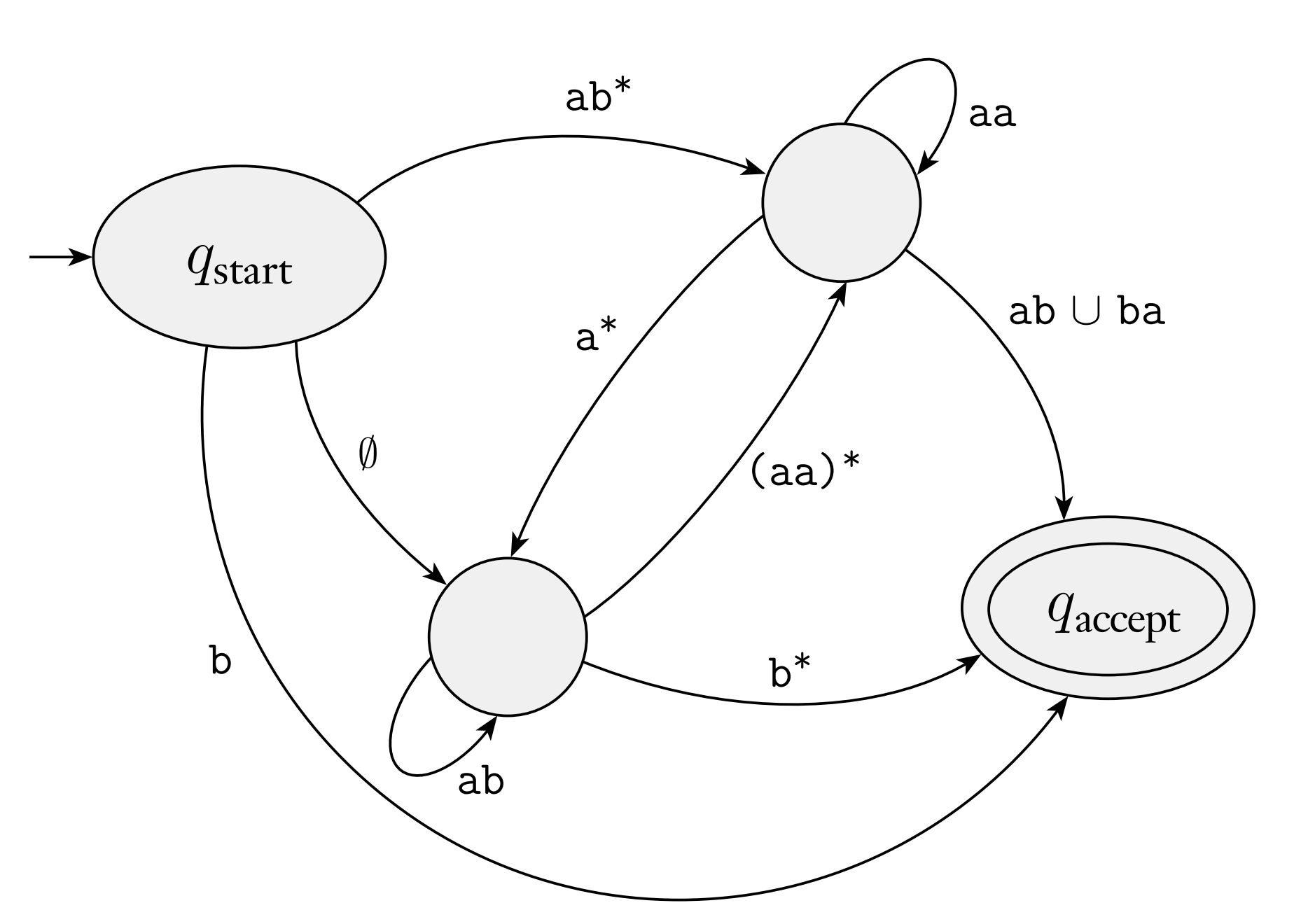 Given an NFA, need to convert it into an equivalent regular expression
Convert to a GNFA (an NFA with regular expressions as transitions)
A Generalized NFA (GNFA) is an NFA that allows for patterns of strings as inputs instead of just once character as inputs (can read multiple symbols at once and then transition. Also:
Is a complete graph (there is a transition from every node to every other except:
Start node (only one allowed) has no incoming edges
Final node (only one allowed) has no outgoing edges
Reg. Expressions To Finite Automata
Direction 2: If given a regular language (or DFA/NFA), then some regular expression describes it.Strategy: Given an arbitrary DFA/NFA, describe the process for generating an equivalent reg. expression
To convert a generic NFA into a GNFA, simply:
Add dummy start node with epsilon transition to old start node
Add dummy final node with epsilon transitions from all final nodes in NFA
For any pair of nodes with no connection, add one with null set as transition requirement (will never be used)
If any pair of nodes have multiple transitions, combine them into one where the transition is now the Union of the two (or more) old labels.
Given an NFA, need to convert it into an equivalent regular expression
Convert to a GNFA (an NFA with regular expressions as transitions)
Reg. Expressions To Finite Automata
Direction 2: If given a regular language (or DFA/NFA), then some regular expression describes it.Strategy: Given an arbitrary DFA/NFA, describe the process for generating an equivalent reg. expression
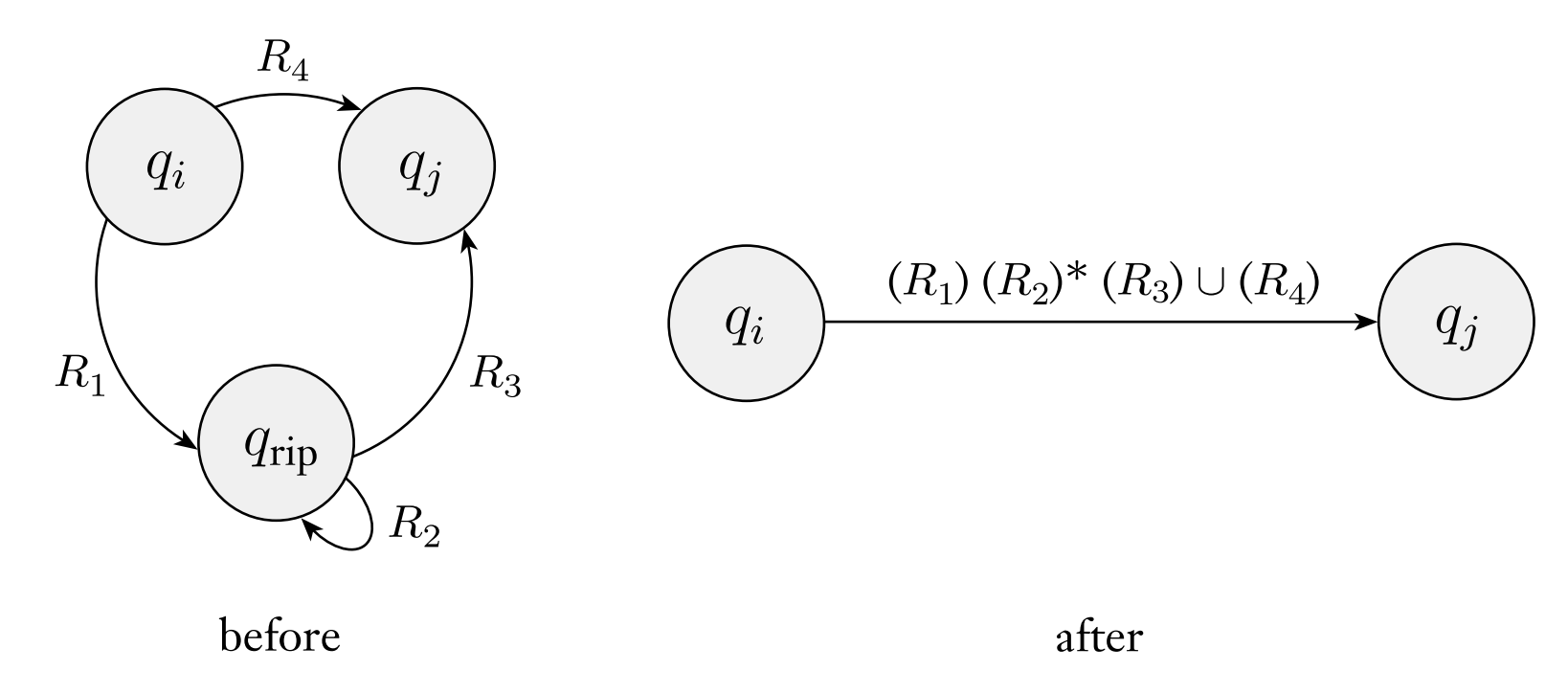 Make GNFA smaller one state at a time until there is only a start and final state (one transition)
Convert to a GNFA (an NFA with regular expressions as transitions)
**Repeat this process until there are only two states left (start and final state).
Reg. Expressions To Finite Automata
Direction 2: If given a regular language (or DFA/NFA), then some regular expression describes it.Strategy: Given an arbitrary DFA/NFA, describe the process for generating an equivalent reg. expression
Make GNFA smaller one state at a time until there is only a start and final state (one transition)
The one transition in the GNFA is the regular expression we need
Once there is only one state left, the one transition label IS the regular expression that is equivalent to the original NFA.
Reg. Expressions To Finite Automata
Direction 2: If given a regular language (or DFA/NFA), then some regular expression describes it.Strategy: Given an arbitrary DFA/NFA, describe the process for generating an equivalent reg. expression
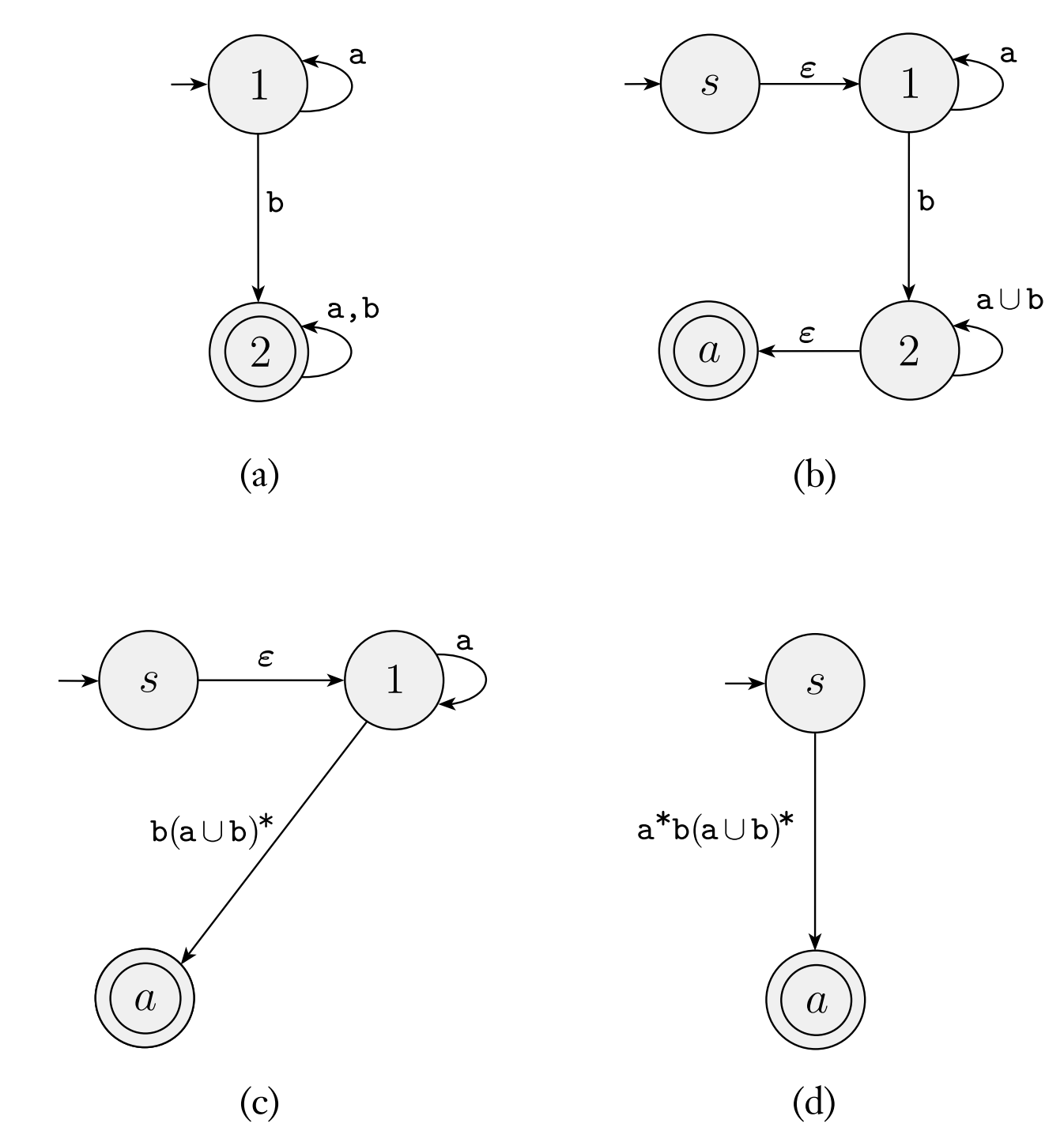 Summary so Far!!!
These are all equivalent in their expressive power…and we proved it!
Regular Expressions:
A different but equivalent way to express the regular languages
Regular Languages:
Class of languages DFA/NFA can recognize
Finite Automata: First computation model.
Limited memory (just one state and input)
DFAs are equivalent to NFAs
Just one last thing to do…
Can we find languages that are not regular??
Finding Non-Regular Languages
Motivating Questions
Can we find at least one non-regular language? What seems to be the limiting factor that prevents a DFA/NFA from recognizing it?
Do we have a good mechanism for proving a language is not regular?
Try it!!
Can you come up with a simple language that is not regular?
HINT: Think about what a DFA/NFA does not have / cannot do and try to exploit it. What does a DFA have very limited amount of…
Try it!!
Can you write a DFA/NFA that recognizes this? If not, why?
What about these two?
What about these two?
This one is NOT regular
The point here is that sometimes we cannot rely on intuition alone. We need a mathematical proof to be SURE our intuition is correct.
Surprisingly, this one IS regular
The Pumping Lemma
The pumping lemma for regular languages is a technique for proving that a language is NOT regular. It relies on the idea that certain substrings of input must be repeated in order for a DFA to continue to run.
The string y gets us from q9, through other states possibly, and eventually back to q9.
The string z gets us from state q9 eventually to final state q13
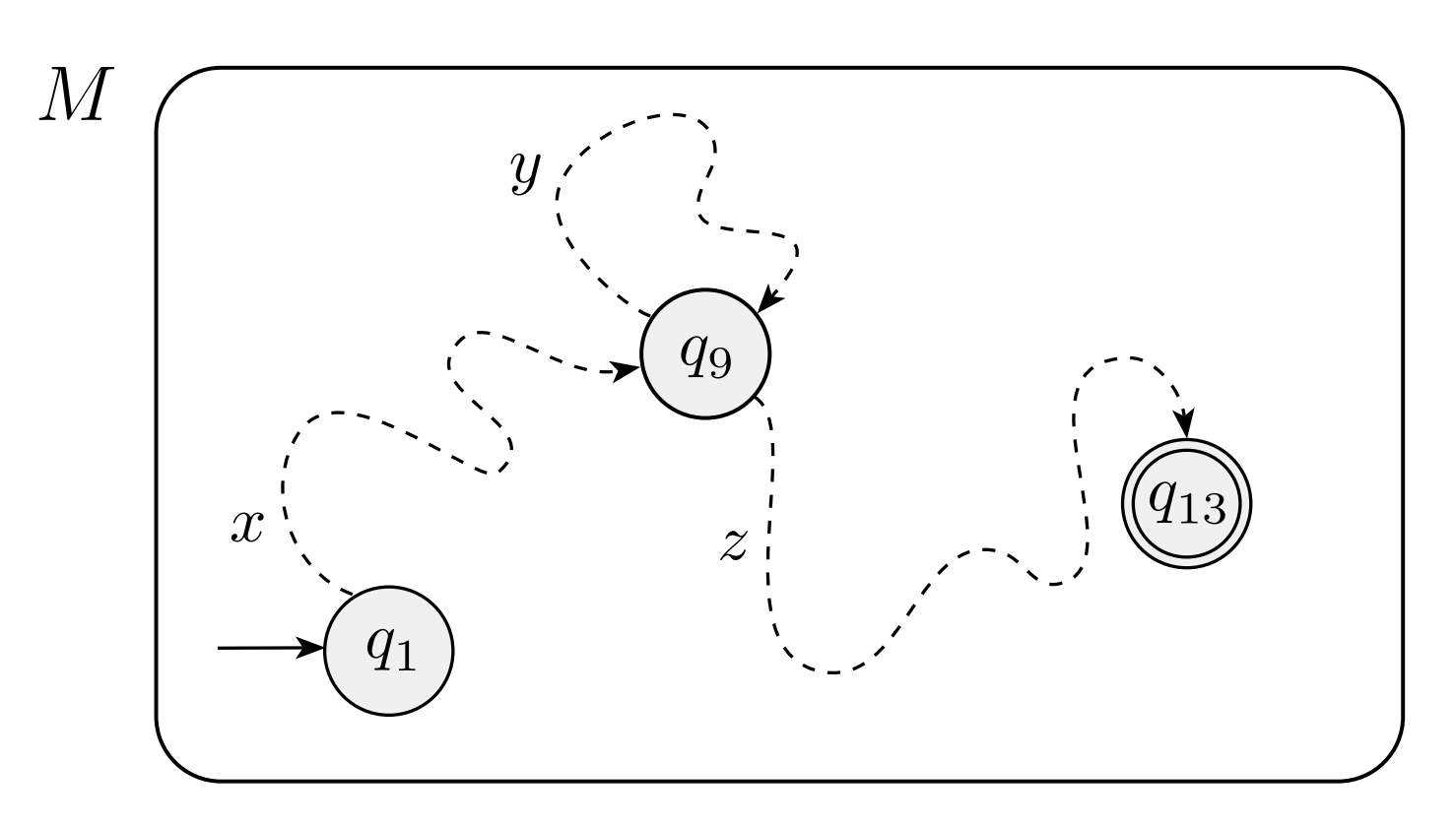 Consider the DFA M (to the right). The string x gets us from state q1 to q9 (possibly with states in between).
The Pumping Lemma
The pumping lemma for regular languages is a technique for proving that a language is NOT regular. It relies on the idea that certain substrings of input must be repeated in order for a DFA to continue to run.
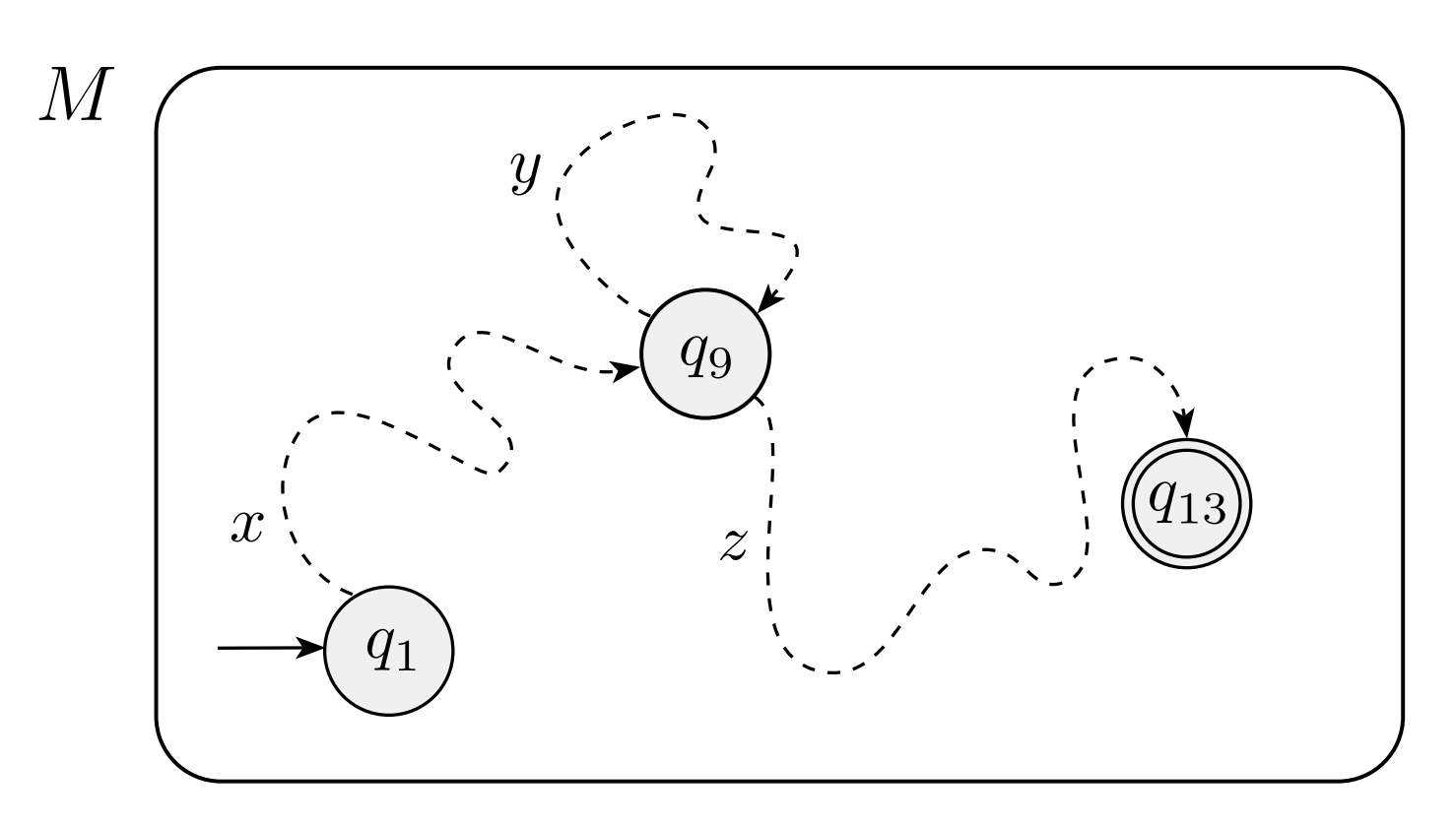 Important Observation: The string y (that can be pumped) is not guaranteed to exist for all accepted strings. They must be long enough that it is guaranteed that at least one state in the DFA was used multiple times (e.g., if the string is longer than the number of states in the DFA, then some string y is guaranteed to exist).
The Pumping Lemma
The pumping lemma for regular languages is a technique for proving that a language is NOT regular. It relies on the idea that certain substrings of input must be repeated in order for a DFA to continue to run.
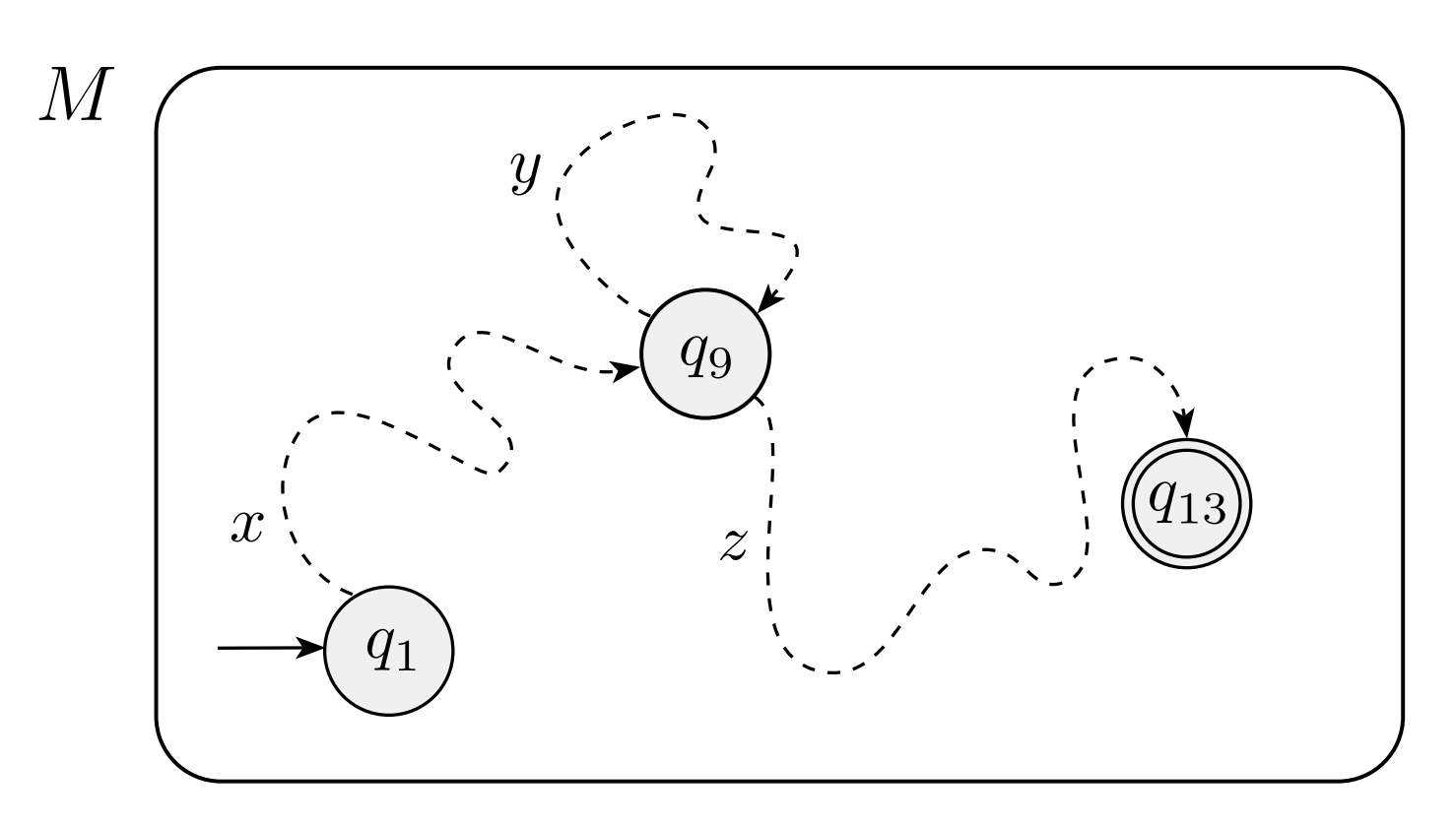 FYI, p is going to be the number of states in the theoretical DFA that accepts the language A. Any string of length p or greater is guaranteed to have a repeated state within the first p characters of input
The Pumping Lemma
Proof overview (Proof by Contradiction):
Assume that language B is regular!
Select a string s’ that is in language B and is long enough. Because of the pumping lemma we should be able to split it, find a string y, and pump that string y.
Show that there is no way to pump s’ (every way we try to divide it up is not pumpable)
Contradiction: Language is not regular because we found a string s’ that cannot be pumped
The Pumping Lemma
Proof overview (Proof by Contradiction):
Assume that language B is regular!
Select a string s’ that is in language B. Because of the pumping lemma we should be able to split it, find a string y, and pump that string y.
The Pumping Lemma
Proof overview (Proof by Contradiction):
3. Show that there is no way to pump s’ (every way we try to divide it up is not pumpable)
None of these three cases lead to valid pumping. Cases 1 and 3 will lead to more 0s or 1s in the string respectively. Case 2 (if pumped) will lead to the format of the string being invalid (e.g., 00110011). Proof complete!!
The Pumping Lemma
Let’s do this one on the board together!
The Pumping Lemma
Let’s do this one on the board together!
Conclusions
What you Learned in this Deck!
These are all equivalent in their expressive power…and we proved it!
Regular Expressions:
A different but equivalent way to express the regular languages
Regular Languages:
Class of languages DFA/NFA can recognize
Finite Automata: First computation model.
Limited memory (just one state and input)
DFAs are equivalent to NFAs
Using the pumping lemma, we can find languages that are non-regular. We will need an updated computational model to handle these. Next time we will see a model that adds memory to our machines to increase the functions (languages) that can be computed.